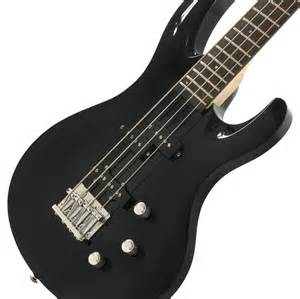 Basgitarr
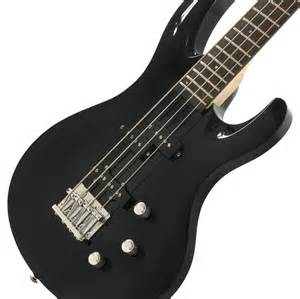 Basens historia
Under många år spelade man kontrabas i klassisk musik och jazz behövdes ett starkare ljud också inom andra musikstilar
Leo Fender utgick från elgitarren: år 1951 kosntruerade han en elbas med lite längre hals och större kropp
Modellen fick namnet ”Fender Precision” : eftersom banden på halsen gjorde det möjligt att spela mera precist och rent än på bandlös kontrabas
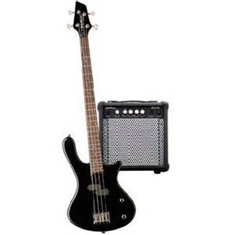 Elbasen och dess strängar
Basens fyra strängar stäms som gitarrens fyra tjockaste (lägsta) strängar (E,A,d,g) D
De klingar en oktav lägre
Det finns också elbasar med fem strängar (H,E,A,d,g) och sex strängar (H,E,A,d,g,c1)
Spelas med pek –och långfingret eller med ett plektrum (mer sällan)
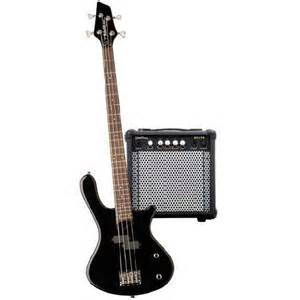 Basen i bandet
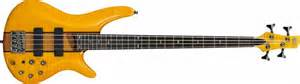 Basen har de lägsta tonerna i en orkester 
Spelar grundtonen i ett ackord
Då bastonen är en annan än ackordets grundton skriver man ut det med snedstrecket t.ex. D/F
Ackordet D spelas då av gitarristen medan basisten spelar F
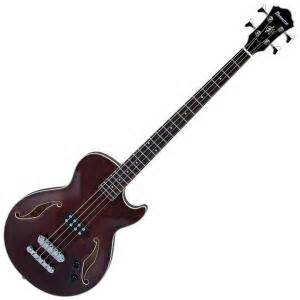 Kända basister
Ray Brown (1926-2002)
Amerikans jazzmusiker och kontrabasist
Var med och grundade Dizzy Gillespie/Charlier Parker-Quintet
Har spelat på över 2000 inspelningar: en av mestinspelade artisterna i musikhistorien
Lyssnarex: Work song
James Jamerson (1936-1983)
En av de första elbasvirtuoserna
Lade grunden till Motowsoundet med sitt basspel i det legendariska Funk Brothers
Spelade in över 80 Motownsånger
Spelade med bl.a Stevie Wonder, Marvin Gaye&Tammie Terrell, The Supremes
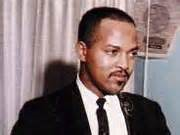 Pekka Pohjola (1952-2008)
Finländsk basist och kompositör
Slog igenom med gruppen Wigwam på 70-talet
Turnerade världen runt med olika sammansättningar